Agricultor
Persona que labra o cultiva la tierra.
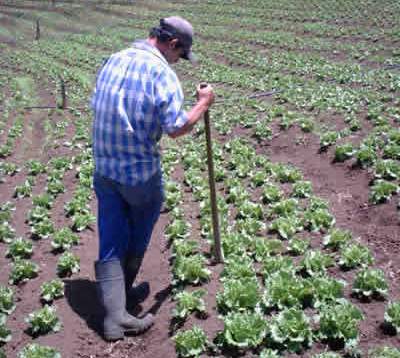